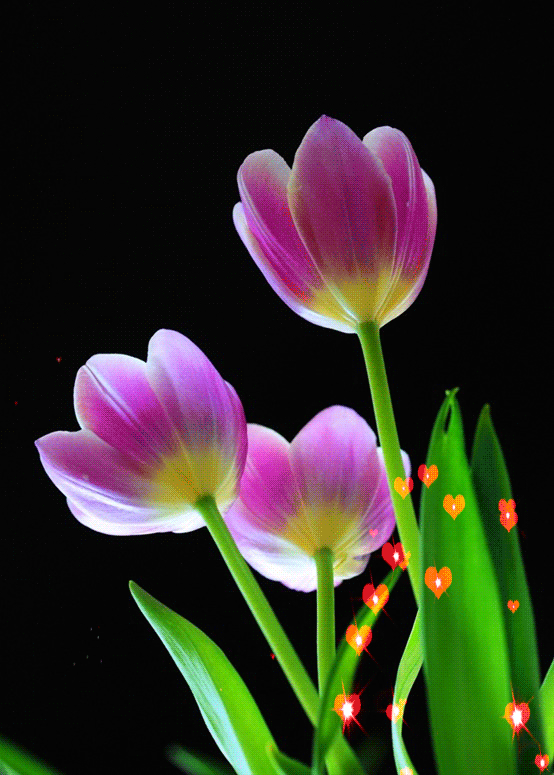 আজকের পাঠে সবাইকে স্বাগতম ও অভিনন্দন
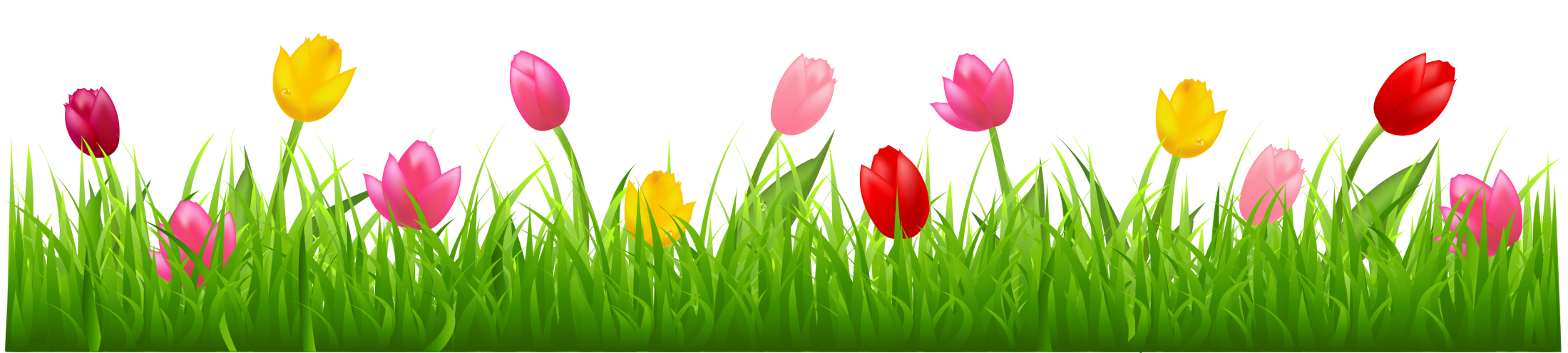 শিক্ষক পরিচিতি
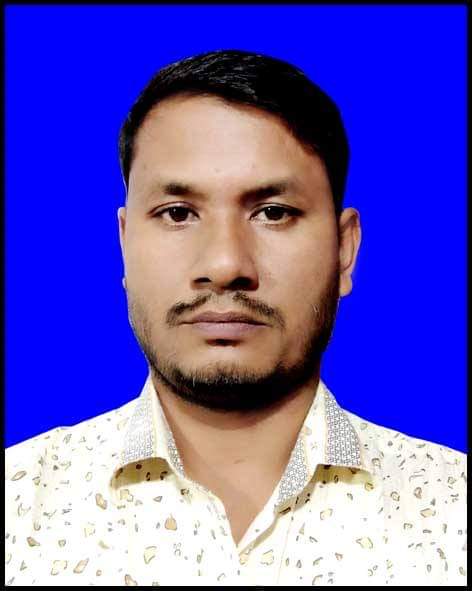 মোঃ সাজ্জাদুর রহমান
সহকারী শিক্ষক
জালিয়ারপাড় সরকারি প্রাথমিক বিদ্যালয়
কোম্পানীগঞ্জ,সিলেট
mdsazzadur13@gmail.com
পাঠ পরিচিতি
শ্রেনি: পঞ্চম  
বিষয় : বাংলা  
পাঠ: এই দেশ এই মানুষ
পাঠ্যাংশ: বাংলাদেশের ...যেন সবার।
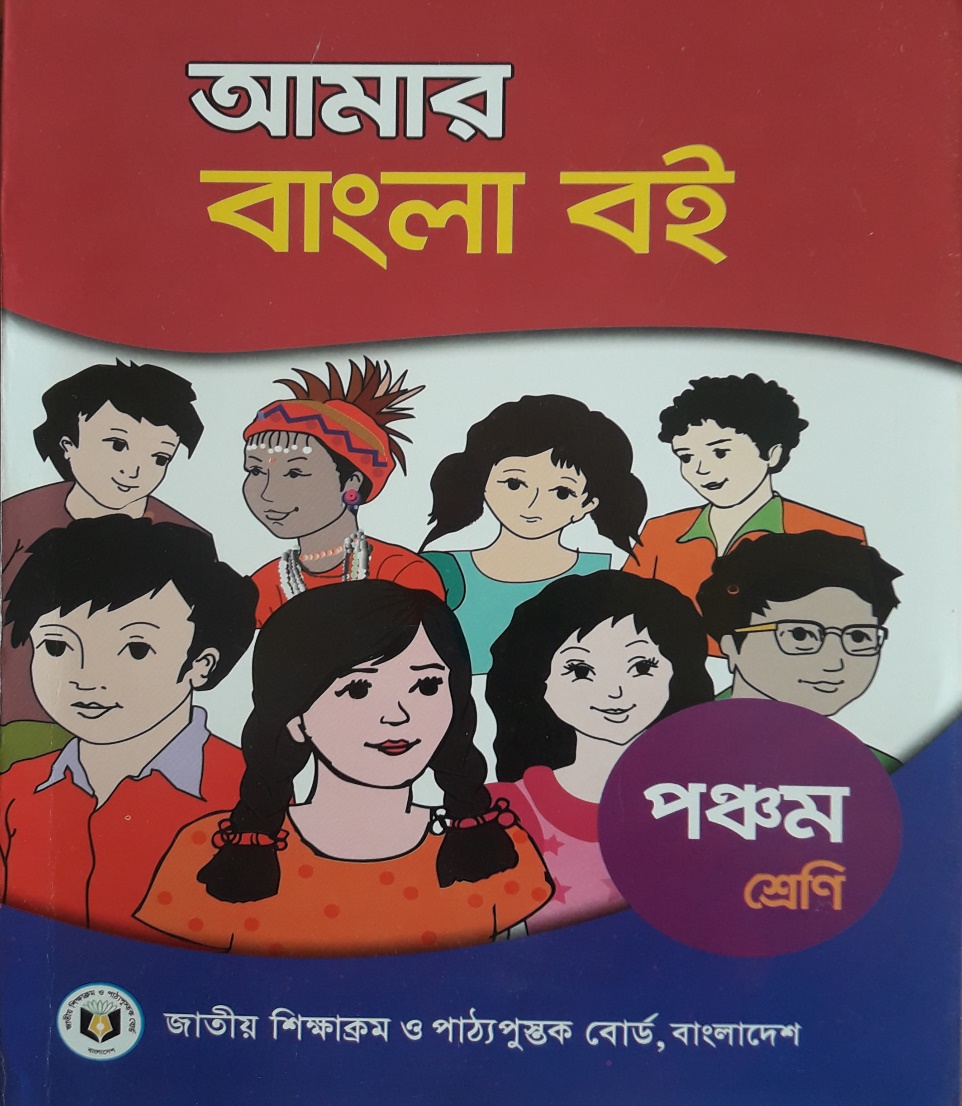 শিখনফল
পাঠ শেষে শিক্ষার্থীরা…
১.২.২ উচ্চারিত পঠিত বাক্য,কথা  মনোযোগ সহকারে শুনবে;
১.১.১ যুক্তবর্ণ সহযোগে তৈরি শব্দ স্পষ্টস্বরে ও শুদ্ধভাবে বলতে পারবে;
১.4.1 পাঠ্যপুস্তকের পাঠ স্পষ্টস্বরে ও প্রমিত উচ্চারণে সাবলীলভাবে পড়তে পারবে;
২.৩.১২ পাঠসংশ্লিষ্ট প্রশ্নের উত্তর লিখতে পারবে।
এসো আমরা কিছু ছবি দেখি
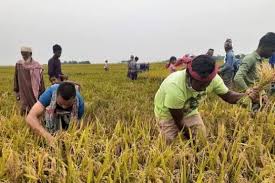 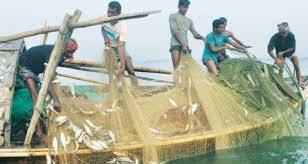 ছবি গুলো কী বুঝতে পেরেছ ?
এসো আর কিছু ছবি দেখি
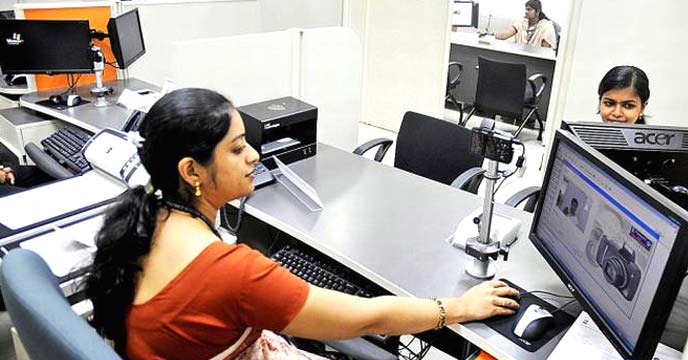 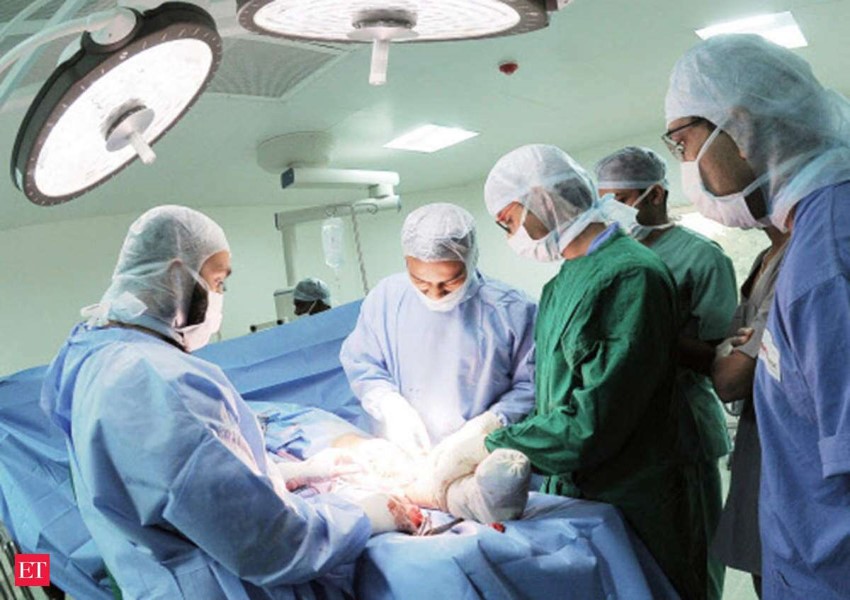 ২. ছবিগুলোতে তোমরা কোন কোন পেশার মানুষ দেখতে পাচ্ছ ?
ছবিগুলো ভালো করে লক্ষ্য কর
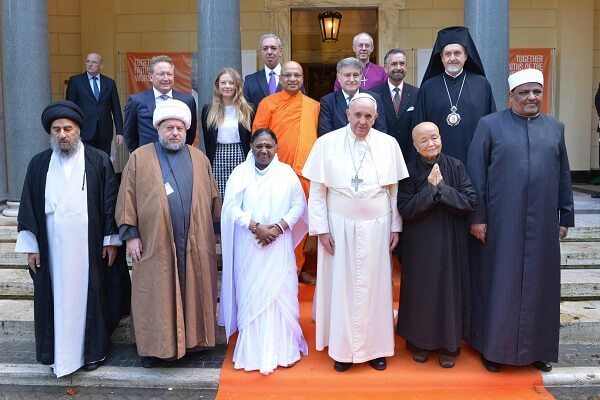 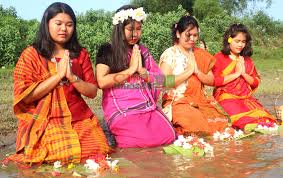 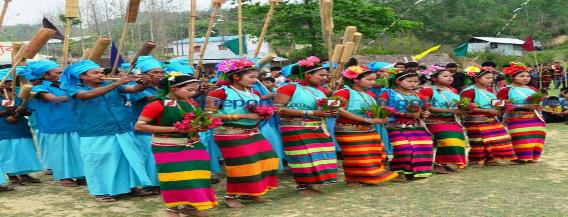 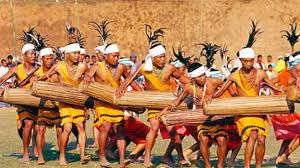 আজকের পাঠ
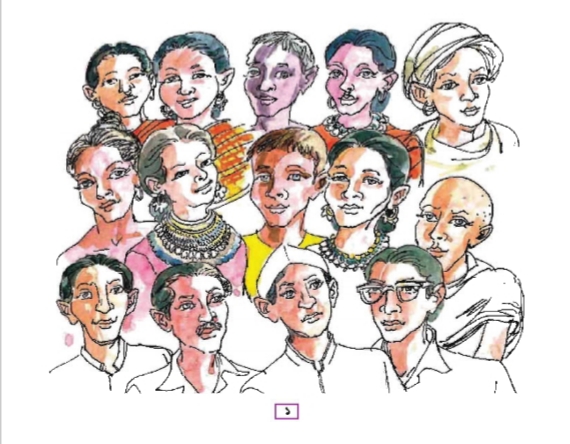 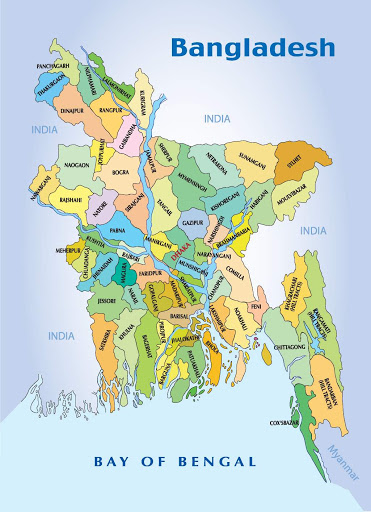 এই দেশ
এই মানুষ
বাংলাদেশের……… যেন সবার।
পাঠ্যাংশ
ছবি দেখে পাঠ্যাংশ পড়ে নেই
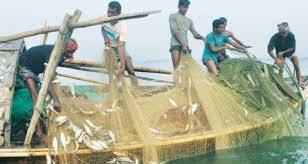 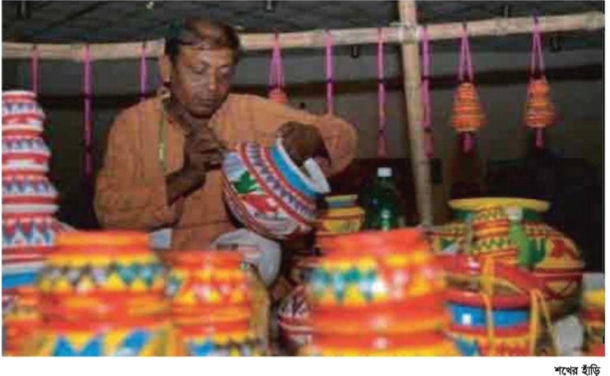 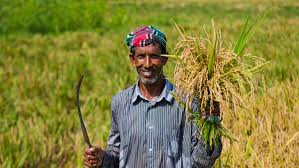 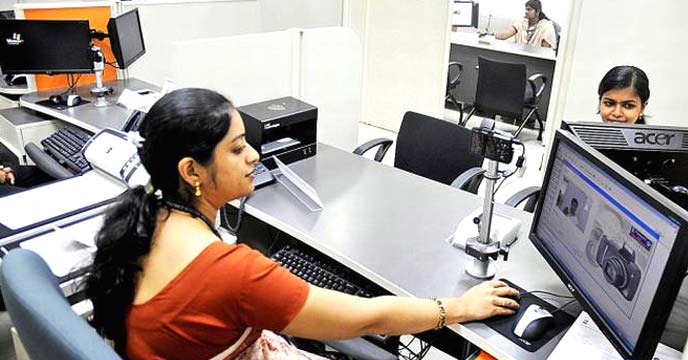 বাংলাদেশের এই যে মানুষ,তাদের পেশা ও কত বিচিত্র। কেউ জেলে,কেউ কুমার,কেউ কৃষক,কেউ আবার কাজ করে অফিস আদালতে। সবাই আমরা পরস্পরের বন্ধু। একজন তার কাজ দিয়ে আরেকজনকে সাহায্য করছে। গড়ে তুলছে এই দেশ।
ছবি দেখে পাঠ্যাংশ পড়ে নেই
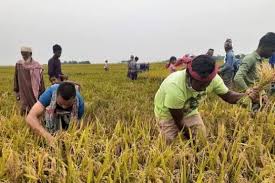 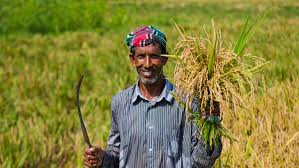 ভাবো তো কৃষকের কথা । তারা কাজ না করলে আমাদের খাদ্য যোগাত কে ? সবাইকে তাই আমাদের শ্রদ্ধা করতে হবে , ভালোবাসতে হবে । সবাই আমাদের আপনজন ।
ছবি দেখে পাঠ্যাংশ পড়ে নেই
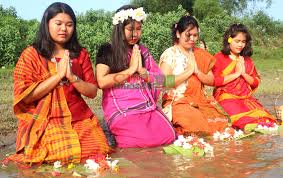 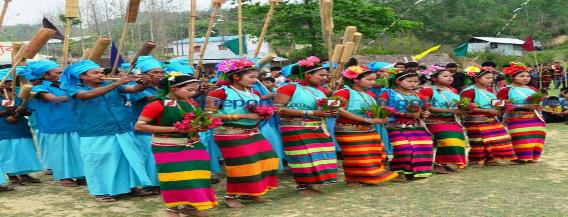 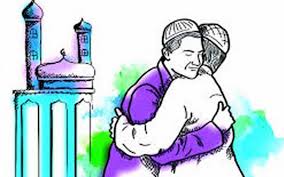 আমাদের আছে নানা ধরনের উৎসব । মুসলমানদের রয়েছে দুটি ঈদ,ঈদ-উল-ফিতর ও ঈদ-উল-আযহা।হিন্দুদের দুর্গা পূজাসহ আছে নানা উৎসব আর পার্বণ । বৌদ্ধদের আছে বুদ্ধ পূর্ণিমা। খ্রিষ্টানদের আছে ইস্টার সানডে আর বড়দিন ।
ছবি দেখে পাঠ্যাংশ পড়ে নেই
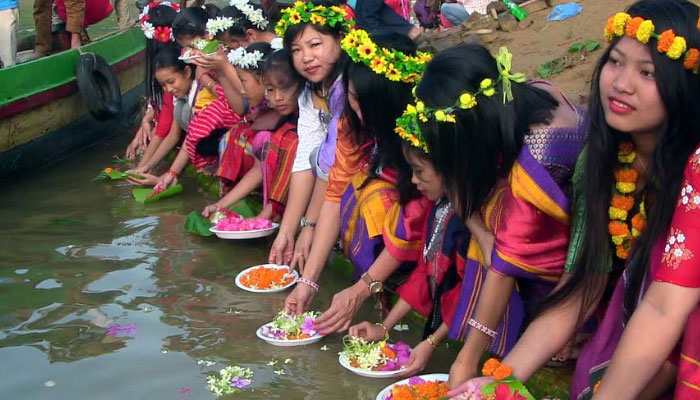 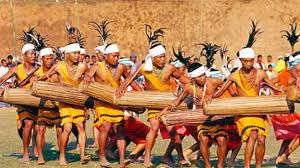 এছাড়া ও রয়েছে নানা উৎসব।পহেলা বৈশাখ –নববর্ষের উৎসব।রয়েছে রাখাইনদের সাংগ্রাই ও চাকমাদের বিজু উৎসব।ধর্ম যার যার,উৎসব যেন সবার ।
পাঠ্যবইয়ের সাথে সংযোগ
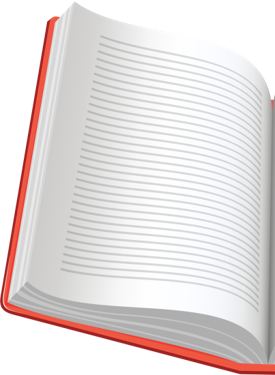 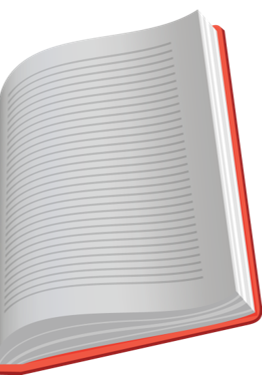 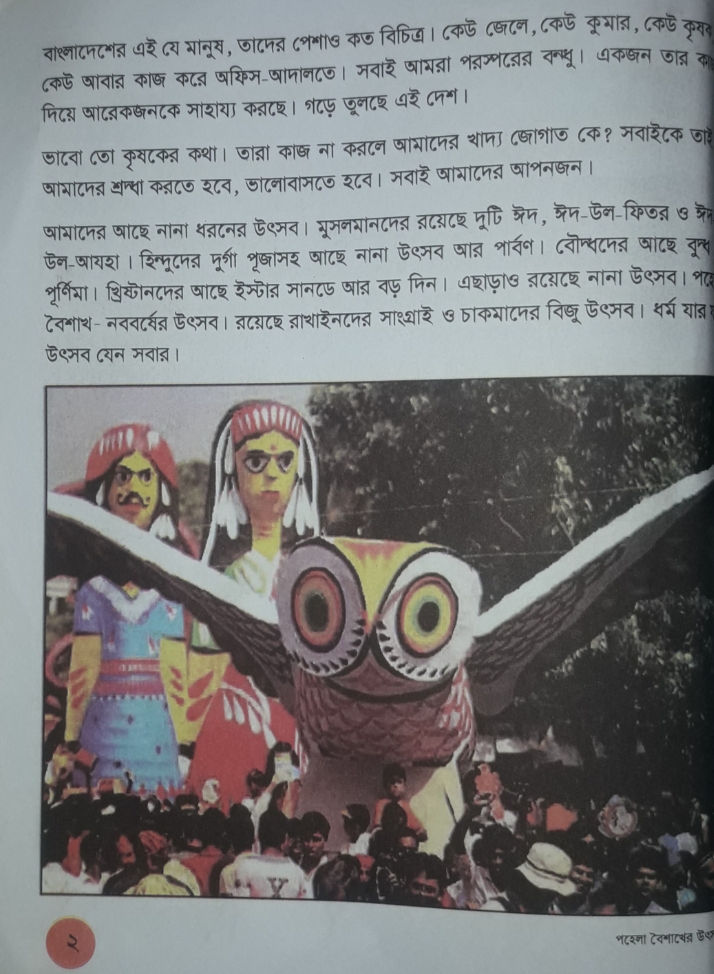 তোমাদের বাংলা বইয়ের
২ নম্বর পৃষ্ঠা বের কর
নতুন নতুন শব্দের অর্থ জেনে নেই
পরস্পর
একের সঙ্গে অন্যের
সাংগ্রাই
রাখাইনদের নববর্ষ উৎসব
বিজু
চাকমাদের নববর্ষ উৎসব
উৎসব
আনন্দ করা/ উৎযাপন করা
নানা ধরণের/বিভিন্ন রকমের
বিচিত্র
যুক্তবর্ণ ভেঙ্গে শব্দ দিয়ে একটি করে বাক্য তৈরি কর
একক
কাজ
বদ্ধ
দ্ধ
দ
ধ
থাকব না আর বদ্ধ ঘরে।
রহিম ও করিম পরস্পর বন্ধু ।
পরস্পর
স্প
স
প
বন্ধু
ন্ধ
এক বন্ধুর বিপদে আরেক বন্ধু এগিয়ে আসে ।
ন
ধ
খ্রিষ্টান্দের একটি ধর্মীয় উৎসব হলো ইস্টার সানডে ।
ইস্টার
স
ট
স্ট
শিক্ষার্থীদের নীরব পাঠ
প্রিয় শিক্ষার্থীরা, আজকের পাঠ্যাংশটি তোমরা মনোযোগ সহকারে নীরবে পাঠ কর।
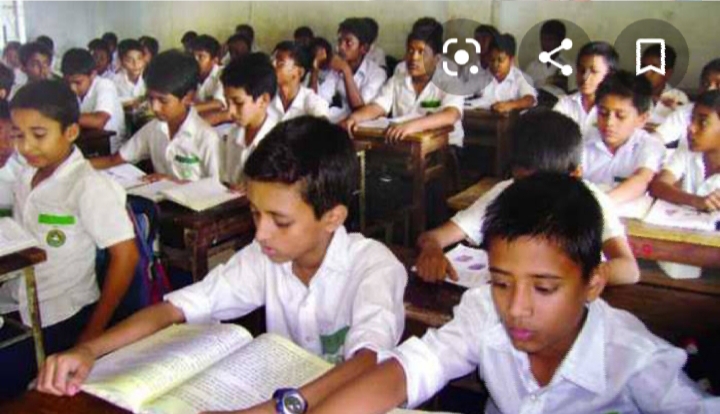 নিচের শব্দগুলো খালি জায়গায় বসিয়ে বাক্য তৈরি কর
দলীয়
কাজ
কৃষকের
শ্রদ্ধা
আপনজন
উৎসব
১. ভাবো  তো ......................কথা ।
২. সবাইকে তাই আমাদের ...............করতে হবে ।
৩. সবাই আমাদের ........................।
৪. ধর্ম যার যার ............যেন সবার ।
মূল্যায়ন
নিচের প্রশ্নগুলো উত্তর নিজ নিজ খাতায় লিখ।
১.বিজু ও সাংগ্রাই উৎসব কারা পালন করে থাকে ?
২.মুসলমানদের প্রধান দুটি ধর্মীয় উৎসবের নাম কী?
৩.বিভিন্ন পেশার লোকজনকে আমাদের শ্রদ্ধা করা উচিত কেন ?
৪.“ধর্ম যার যার উৎসব যেন সবার ” বলতে তুমি কী বোঝ ?
বাড়ির কাজ
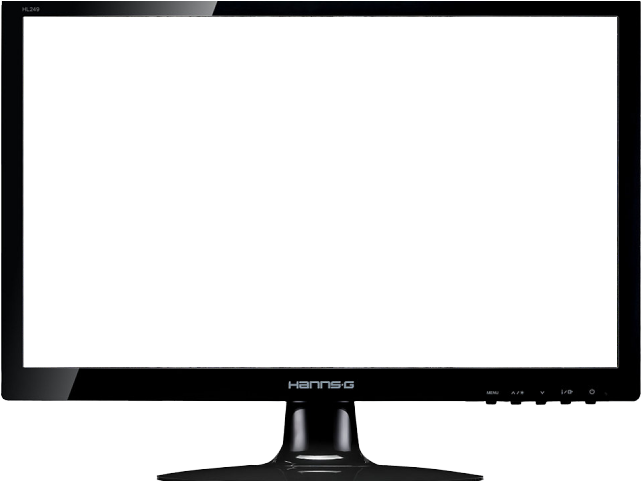 আমাদের দেশে যে সব উৎসব পালন করে তা থেকে পাঁচটি উৎসবের নাম তোমাদের নিজ নিজ খাতায় লিখে আনবে।
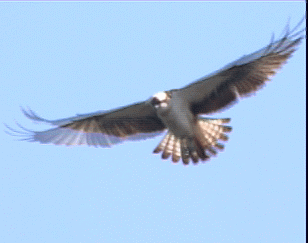 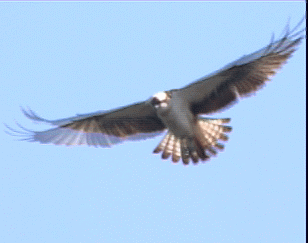 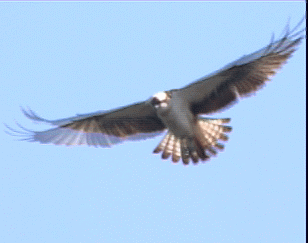 ধন্যবাদ
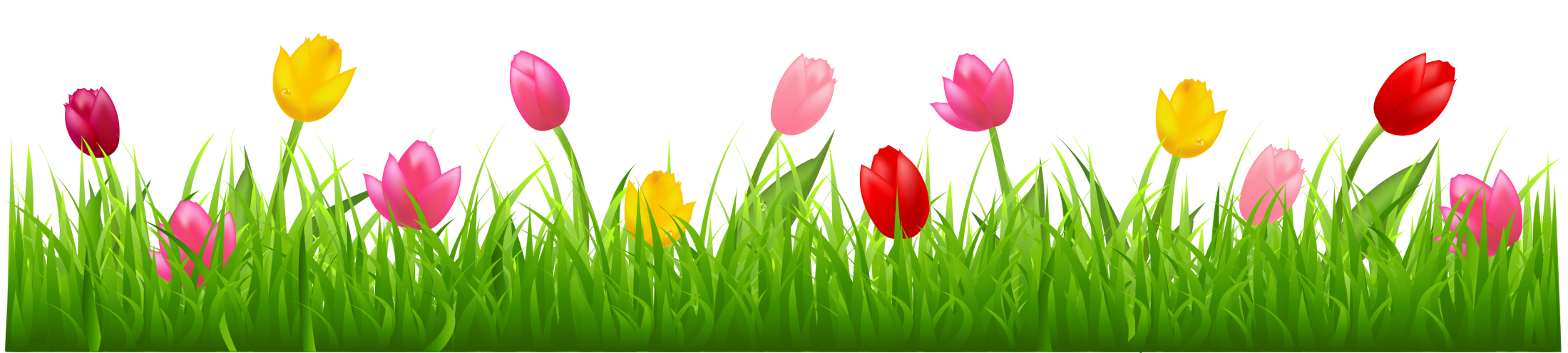